Endogénne a exogénne procesy
Lucia Holodňaková
2013/2014
I.D
ENDOGÉNNE-zemetrasenie
Kanada, Toronto 2010
ENDOGÉNNE-vulkanizmus
Kilauea,Havaj –lávová sopka
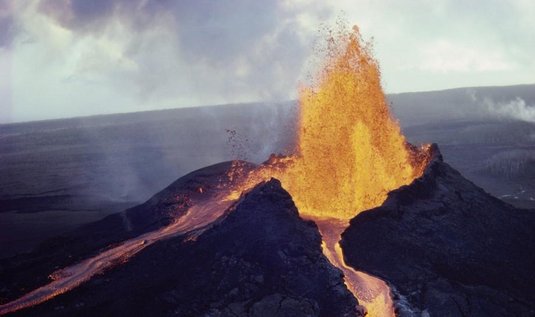 Etna, Taliansko - stratovulkán
Tower hill, Western Victoriamaar -
maárová
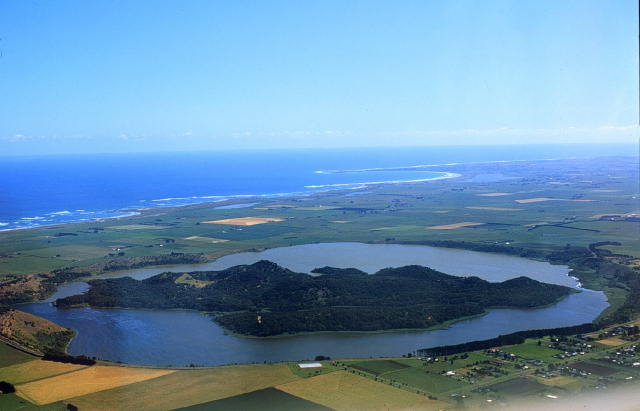 Fudžisan, Japonsko -nasýpaná
ENDOGÉNNE-MAGMATIZMUS
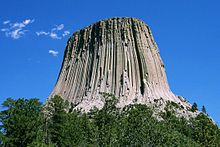 Devils Tower, Wyoming USA -lakolit
Sierran Nevada, Kalifornia,USA -batolit
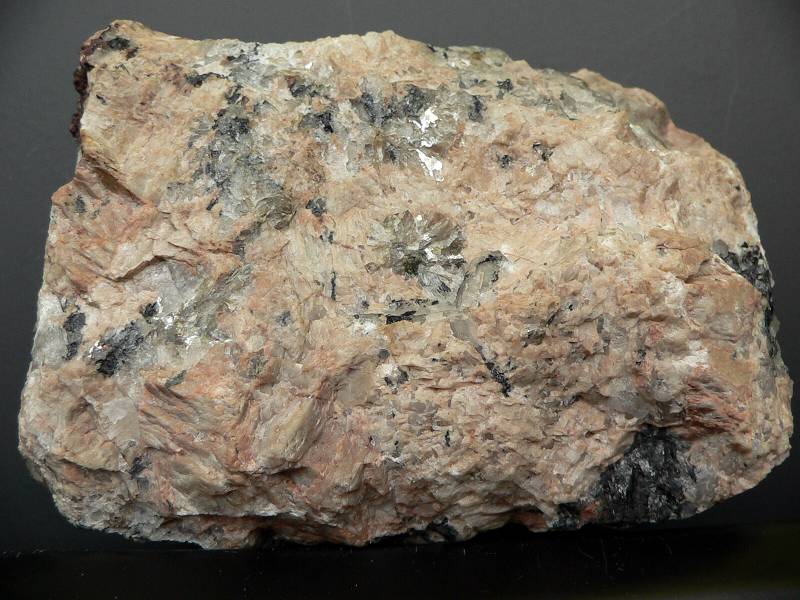 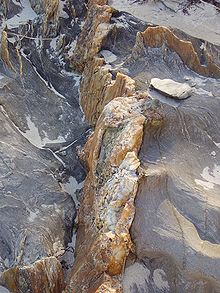 Pegmatit- žilná hornina
Pravá žila
ENDOGÉNNE-VZNIK POHORÍ
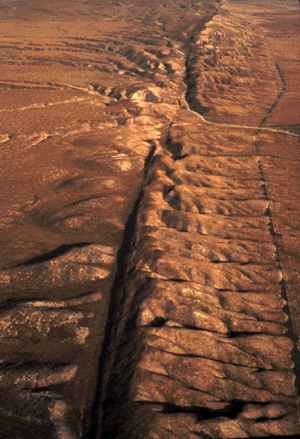 Lom Na Kobyle -Očkovský přesmyk
Kalifornia, USA -zlom
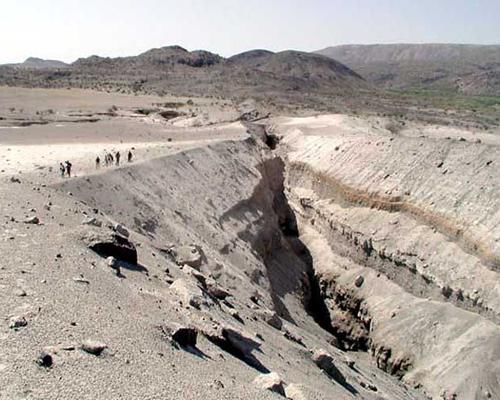 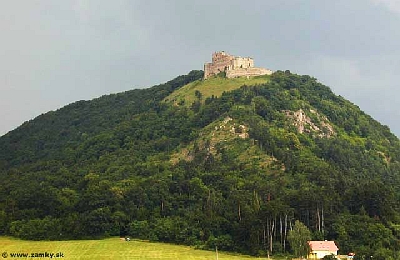 Kapušanský hradný vrch- hrásť
Východoafrická priekopová prepadlina
EXOGÉNNE-Antropogénny reliéf (človek)
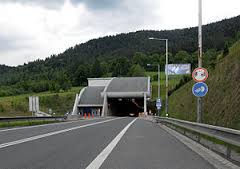 Chicago, USA -mesto
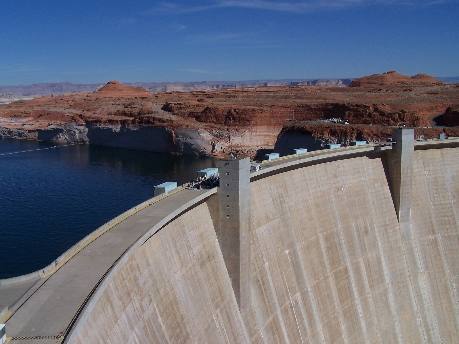 Tunel Branisko -komunikácie
Glen Canyon Dam, Arizona, USA -vodná priehrada
ExogénnE-biogénny reliéf(rastliny, živočíchy)
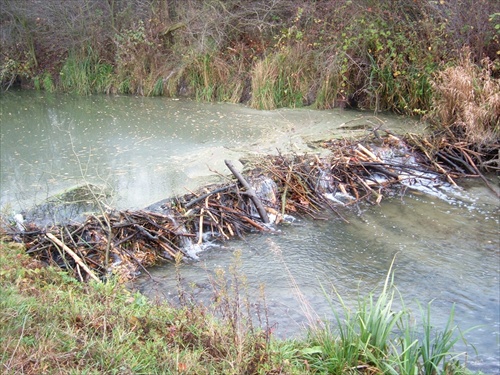 lúka Prešov -krtince
Záhorie –bobria hrádza
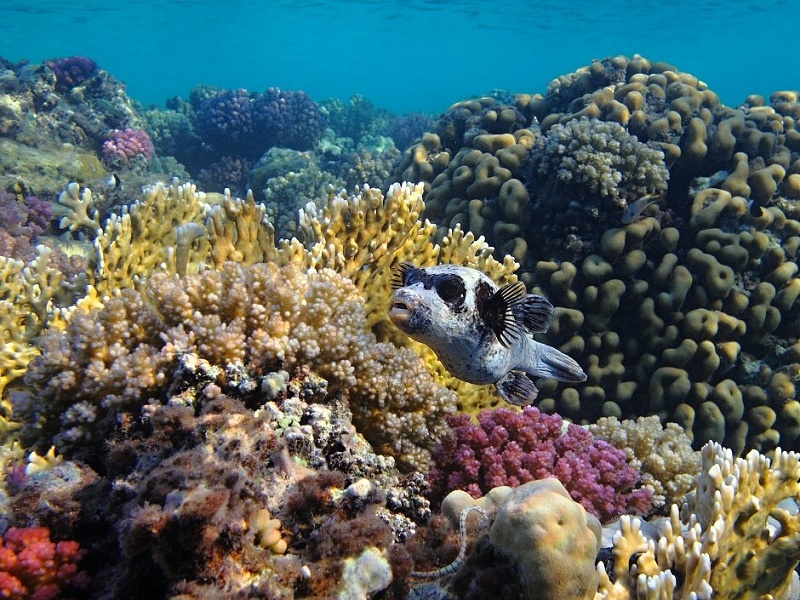 Červené more –korálový útes
Exogénne-kozmogénny reliéf(kozmické tele.)
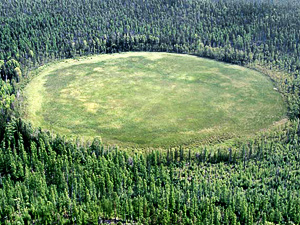 Baringerov kráter
Kráter Tunguzska
Exogénne-gravitačný reliéf(gravitácia)
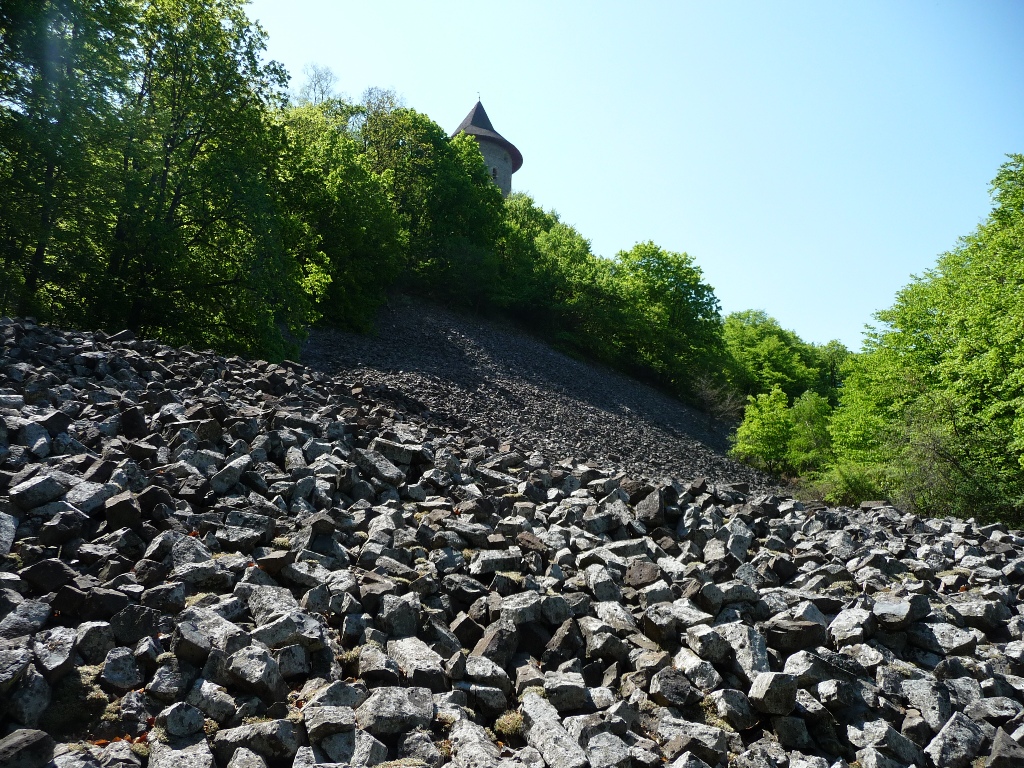 Šomoška, Slovensko –kamenné more
Salvador, USA -zosuv
Exogénne-kryogénny reliéf(mráz,ľad,sneh)
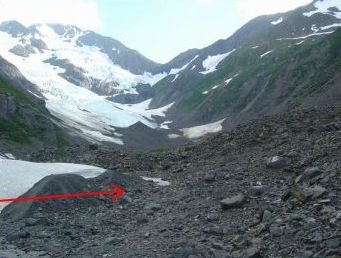 Bielovodská dolina –U dolina
Tatry -moréna
Exogénne-eolický reliéf (vietor)
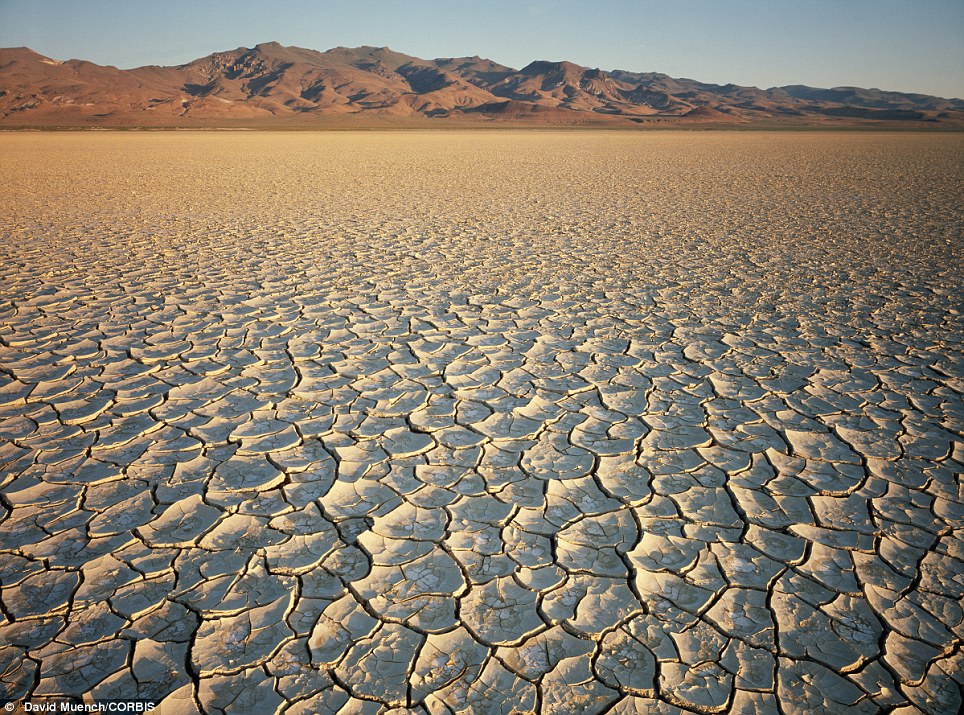 Záhorská nížina -duny
Black rock desert,Nevada,Usa –kamenitá púšť
Exogénne-voda
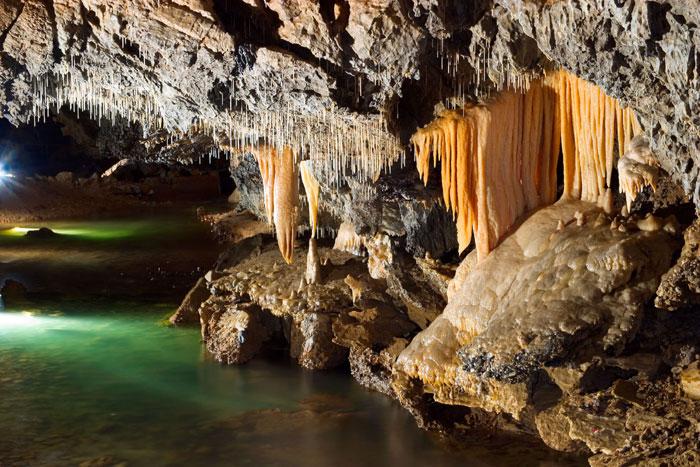 Demänovská jaskyňa slobody
Doverský útes, Anglicko
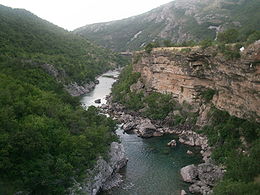 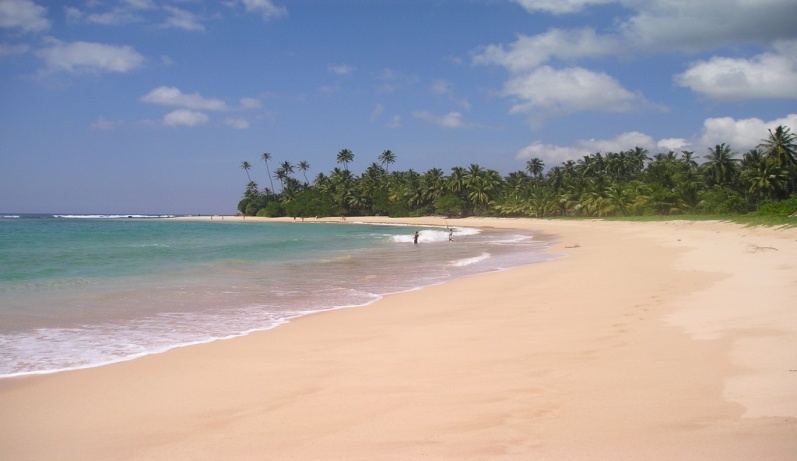 Kaňon Morača, Montenegro
Srí Lanka -pláž
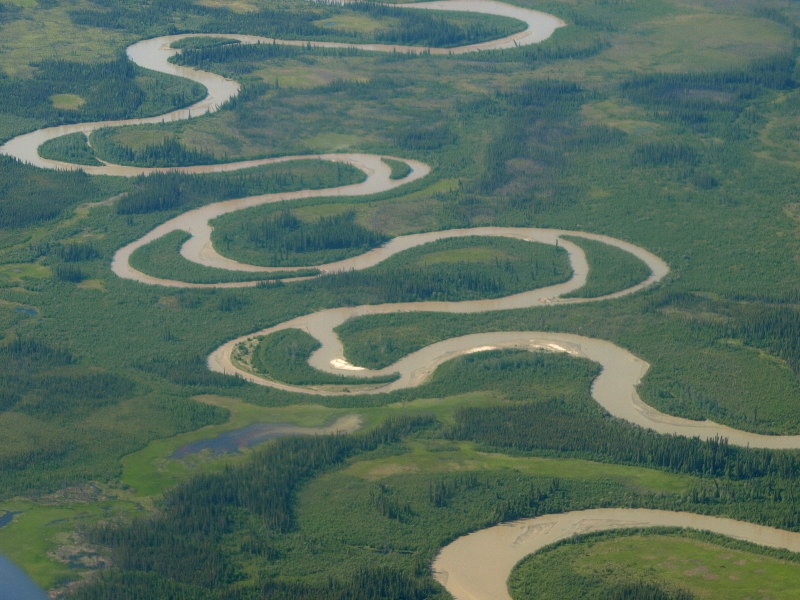 Veľká studená dolina- dolina V
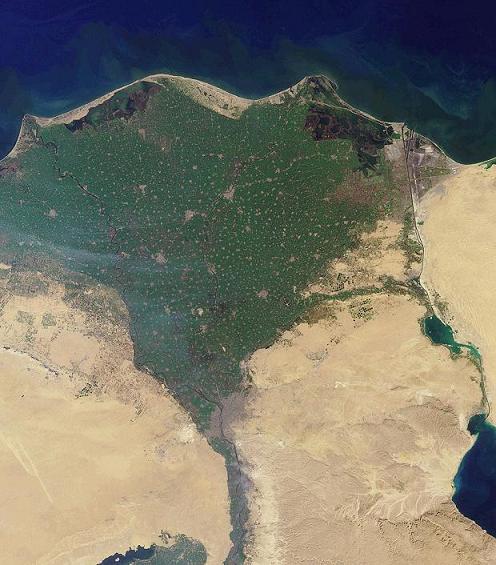 Aljaška -meander
Níl, Egypt –riečna delta
zdroje
http://n2studio.mzf.cz/index.php?a=geografia/sopka-fudzisan
http://www.parks.it/parco.etna/Epar.php
http://www.cas.sk/clanok/170705/kanadu-vystrasilo-zemetrasenie-o-sile-5-5-citili-ho-aj-v-toronte.html
http://sl.wikipedia.org/wiki/Batolit
http://sl.wikipedia.org/wiki/Lakolit
http://www.geology.cz/aplikace/fotoarchiv/fotoarchiv.php?foto=17282
http://cs.wikipedia.org/wiki/Zlom
http://www.astro.cz/apod/ap990711.html
http://retroyou.org/MMM/IM/CARGO/THE_NIGHT_IS_DARK/001.html
http://sk.wikipedia.org/wiki/Er%C3%B3zia
http://www.vibrama.sk/sutaz/hlasovanie/39/
http://krasyslovenska.mypage.cz/menu/historia-vzniku/relief
http://sem-tam.blog.cz/0812/anglie
http://gazovic.blog.sme.sk/c/309676/Aljaska-2012-Zo-vzduchu.html
Ďakujem za pozornosť